Faculty drive folder Michel
Multivariate analysis Dorret I. Boomsma, Sanja Franic, Michel NivardFactor analysis (FA)Measurement invariance (MI)Structural equation models (SEM), e.g. twin models, longitudinal  Principal components analysis (PCA) & cholesky decompostionGenetic structural equation modeling
Multivariate Analysis
Yes: techniques used to analyze multivariate data that have been collected in non-experimental designs and that often involve latent constructs that are not directly observed. 

 No: MANOVA, Regression, Discriminant analysis (experimental designs)
EXERCISES
1. Factor model IQ data (4 subtests): compare saturated & one factor model (Michel)

2. Use FA model to examine Measurement Invariance (MI): does an IQ test (continuous data) measure the same trait in men and women? (Sanja) 3. Use FA model to examine  MI for Attention Problems  (ordinal data) (Michel)
Example: depression
I feel lonely
I feel confused or in a fog
I cry a lot
I worry about my future.
I am afraid I might think or do something bad
I feel that I have to be perfect
I feel that no one loves me
I feel worthless or inferior
I am nervous or tense
I lack self confidence I am too fearful or anxious
I feel too guilty
I am self-conscious or easily embarrassed
I am unhappy, sad or depressed
I worry a lot
I am too concerned about how I look 
I worry about my relations with the opposite sex
Is there a latent construct that underlies the observed variables (items) and that accounts for the inter-correlations between variables?
Factor analysis
Aims at accounting for covariances among observed variables / traits in terms of a smaller number of latent variates or common factors. 

Factor Model: y =  f + e, where 

y = observed variable(s) such as depression items
f = (unobserved) factor score(s) such as depression
e = unique factor / error 
 = matrix of factor loadings
Factor analysis: Regression of observed variables (y) on latent variables (η)
Assume that the variance of the latent factor is 1.
What is the correlation between the first and second item?
One factor model: the latent factor could be depression and y1 ..y4 the items that assess depressive symptoms.
Factor analysis
Factor Model: y =  f + e,

With covariance matrix:  =    ' + 

where  = covariance matrix (sigma)
	 = matrix of factor loadings (lambda)
	 = correlation matrix of factor scores (psi)
	 = (diagonal) matrix of unique variances (theta)

To estimate factor loadings we do not need to know the individual factor scores, as the expectation for  only consists of , , and .

C. Spearman (1904): General intelligence, objectively determined and measured. American Journal of Psychology, 201-293 
L.L. Thurstone (1947): Multiple Factor Analysis, University of Chicago Press
Factor analysis
Factor Model: y =  f + e,

y is a value (observed) belonging to an individual.
Likewise, f and e are values (unobserved factor scores / errors) that characterize an individual.


Covariance matrix:  =    ' + 

, , ,  are population parameters [but can be different for e.g. men and women, or children and adults], they are estimated from the data.
Factor scores are not observed, but can be estimated
Estimates of factor loadings and unique variances can be used to construct individual factor scores: 
η = A’P, where A is a matrix with weights that is constant across subjects, depending on the factor loadings and the unique variances.

 R.P. McDonald, E.J. Burr (1967): A comparison of four methods of constructing factor scores. Psychometrika, 381-401
 W.E. Saris, M. dePijper, J. Mulder (1978): Optimal procedures for estimation of factor scores. Sociological Methods & Research, 85-106
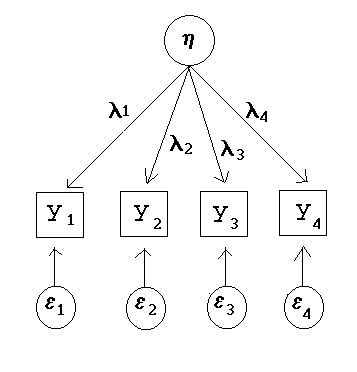 Factor analysis
Covariance matrix:  =    ' + 

(pxp) = covariance matrix: p variables

(qxp) = matrix of factor loadings: q factors (one or more)

(qxq) = correlation matrix of factor scores: the diagonal scales the variances of the latent factors; the off-diagonal elements specify correlations among latent variables

(pxp) = (diagonal) matrix of unique variances.
If there are non-zero off-diagonal elements, then measurement errors might be correlated
Factor analysis
Factor Model: y =  f + e,
Covariance matrix:  =    ' + 

Because the latent factors do not have a “natural” scale, the user needs to scale them. For example:
If  = I:  =  ' + 

 factors are standardized to have unit variance
 factors are independent

Another way to scale the latent factors would be to constrain one factor loading (so that latent factors have the same scale of measurement as the observed variable).
Confirmatory factor analysis
a model is constructed in advance
 that specifies the number of (latent) factors
 that specifies the pattern of loadings on the factors
 that specifies the pattern of unique variances  /measurement errors
 measurement errors may be correlated
 factor loadings can be constrained to be zero (or any other value)
 covariances among latent factors can be estimated or constrained
 multiple group analysis is possible

We can TEST if these constraints are consistent with the data.
Distinctions between exploratory (SPSS/SAS) and confirmatory factor analysis (LISREL/Mx)
In exploratory factor analysis:

no model that specifies the number of latent factors
no hypotheses about factor loadings (usually all variables load on all factors, factor loadings cannot be constrained)
no hypotheses about interfactor correlations (either no correlations or all factors are correlated)
unique factors must be uncorrelated
all observed variables must have specific variances
no multiple group analysis possible
under-identification of parameters
Two common factor model
yij, i=1...P tests or items, j=1...N subjects
yij = i1 1j + i2 2j + eij
 matrix of factor loadings:
	11	12
	21	22
	...	...
	P1	P2
Factor loadings are invariant across subjects
Factor scores are subject specific
Identification
The factor model in which all variables load on all (2 or more) common factors is not identified. It is not possible in the present example to estimate all 6x2 loadings.
Identifying constraints
SPSS will produce a factor loading matrix with 6x2 loadings.
Spss automatically imposes the identifying constraint similar to:

t-1 is diagonal,

Where is the matrix of factor loadings and  is the diagonal covariance matrix of the residuals (eij).
Other identifying constraint are possible
3 factors			2 factors

11	0	0		 11	0 	
21	22	0		21	22
31	32	33		31	32
...	...	...		...	...
P1	P2	P3		 P1	P2
Where you fix the zero is not important! Identical solutions.
Identical solutions, but different factor loadings! How to interpret?
Given more than 1 factor, raw factor loadings are not interpreted. They are usually subjected to a transformation called rotation:

* = M

M is the rotation matrix, chosen to maximize “interpretability” of loadings
Rotation
Rotation increases ease of interpretation by making factor loading large or small.
The common factors can then be interpreted in terms of the observed variables that load on them.
Varimax – max/min factor loadings but keep common factors uncorrelated.

Promax – max/min factor loadings, but allow common factors to correlate.
Structural equation models (SEM)
Sometimes x =  f + e is referred to as the measurement model.

The part of the model that specifies relations among latent factors is referred to as the covariance structure model, or the structural equation model.
Practical: Fit a saturated and a 1-factor model.
estimate the means and covariances of 4 IQ subscales. (Saturated model)
Then we will fit a single factor model:
The expected covariance model is:
Cov(Xi) = Σ =  ΛΨΛt + Θ
The expected means model is:
E(Xi)=  μ =  τ +Λκ
Practical: Fit a saturated and a 1-factor model.
We start by estimating the saturated Model. 
In this model all means and (co) variances are estimated freely
This model basically results in an covariance matrix and an means matrix of the data
Means:
meanSat <- mxMatrix(type="Full”, nrow=1 , ncol=4, labels=c("m1","m2","m3","m4"), values=10,free=T,name="M")
Covariances:
covSat <- mxMatrix(type="Symm", nrow=4, ncol=4, free=T, values=startcov, name="cov")
Practical:Fit a saturated and a 1-factor model.
You will be provided with all matrices, objects and code needed to fit the 1-factor model.
You will have to write your own expression for the expected covariance

Cov(Xi) = ΛΨΛt+ Θ 
 facLoadings%*% facVariances %*%  t(facLoadings) + resVariances
ExpCov <-mxAlgebra( expression= ?????????????,
                    name="expCov" )
Measurement invariance
in the linear factor model: practical
[Speaker Notes: I’m going to tell you something about measurement invariance in the linear factor model.]
Measurement invariance
in the linear factor model: practical




model that relates a continuous latent variable to continuous indicators
[Speaker Notes: The linear factor model is a model that relates continuous latent variables to continuous indicators. Michel will tell you something about discrete indicators later.]
Linear factor model
η
λ1
λ2
λ3
λ4
y1
y2
y3
y4
ε1
ε2
ε3
ε4
[Speaker Notes: Ok, so here’s the model that Dorret and Michel just presented; it’s a 1-factor model.]
Linear factor model
IQ test (e.g. WAIS):vci -- Verbal Comprehension Index 
poi -- Perceptual Organization Index
wmi -- Working Memory Index 
psi -- Processing Speed Index
g
λ1
λ2
λ3
λ4
vci
pci
wmi
psi
ε1
ε2
ε3
ε4
[Speaker Notes: We can imagine that this model is a model that we want to fit to indicators of general intelligence (or the g factor, as denoted above). For example, we could apply the WAIS (Wechsler Adult Intelligence Scale) to a number of individuals, obtain the subscale scores (4 subscale scores; I wrote their names above), fit a 1-factor model to these subscale scores and find that it fits.]
Linear factor model
Do males, on average ,score differently than the females?


Men score significantly higher: MANOVA  -> p<.01


Does this imply that women have a lower level of g?
g
λ1
λ2
λ3
λ4
vci
pci
wmi
psi
ε1
ε2
ε3
ε4
[Speaker Notes: Now, suppose that we are interested in the whether men perform differently on this test, on average, than do women. Say we perform a MANOVA and find that indeed, man score higher than the women. What does this mean? Does this mean that men have a higher level of g?]
Linear factor model
Do males, on average ,score differently than the females?


Men score significantly higher: MANOVA  -> p<.01


Does this imply that women have a lower level of g?


Not necessarily.


It depends on whether the test measures the same construct in males as it does in females.
g
λ1
λ2
λ3
λ4
vci
pci
wmi
psi
ε1
ε2
ε3
ε4
[Speaker Notes: Well, actually, not necessarily. It depends on whether the test measures the same thing in men as it does in the women. This is what the question of measurement invariance pertains to; whether indicators measure the same thing over different levels of an external variable. In this case the external variable is discrete, i.e. sex, so in this case the question boils down to whether the indicators measure the same thing over the 2 sexes.]
Linear factor model
Conditional distributions in 2 groups (conditional on a given value of  η (η*)):y1i| η* ~ N (Τ1 + Λ1 η*, Θ1)

y2i| η* ~ N (Τ2 + Λ2 η*, Θ2)

MI requires these distributions to be equal.
g
λ1
λ2
λ3
λ4
vci
pci
wmi
psi
ε1
ε2
ε3
ε4
[Speaker Notes: I’ll give a more formal definition of measurement invariance. For that, I first need to stress a few things. First of all, we need to make a distributional assumption about the scores on the indicator (or, in this case, the subscale scores). Typically we will assume that the scores follow a normal distribution. That distribution is characterized by a certain mean, and a certain variance / covariance structure. Dorret already told you what the covariance structure will look like under this model.]
Linear factor model
Conditional distributions in 2 groups (conditional on a given value of  η (η*)):y1i| η* ~ N (Τ1 + Λ1 η*, Θ1)

y2i| η* ~ N (Τ2 + Λ2 η*, Θ2)

MI requires these distributions to be equal.
Σ = Λ Ψ Λt + Θ
g
λ1
λ2
λ3
λ4
vci
pci
wmi
psi
ε1
ε2
ε3
ε4
[Speaker Notes: It is lambda times psy times (lambda)t plus theta . Now, we can also look at the item distributions conditional on a certain level of the latent trait, or in this case g. What does this mean? It means we are considering ONLY the scores of the people who have a certain value on the latent trait, g (for instance 5, or a 100, or whatever).]
Linear factor model
Conditional distributions in 2 groups (conditional on a given value of  η (η*)):y1i| η* ~ N (Τ1 + Λ1 η*, Θ1)

y2i| η* ~ N (Τ2 + Λ2 η*, Θ2)

MI requires these distributions to be equal.
Σ = Λ Ψ Λt + Θ
g
λ1
λ2
λ3
λ4
vci
pci
wmi
psi
ε1
ε2
ε3
ε4
[Speaker Notes: In the notation above, I denote this distribution as y conditional on the value eta star.]
Linear factor model
Conditional distributions in 2 groups (conditional on a given value of  η (η*)):y1i| η* ~ N (Τ1 + Λ1 η*, Θ1)

y2i| η* ~ N (Τ2 + Λ2 η*, Θ2)

MI requires these distributions to be equal.
Σ = Λ Ψ Λt + Θ
g
λ1
λ2
λ3
λ4
vci
pci
wmi
psi
ε1
ε2
ε3
ε4
[Speaker Notes: The next simbol tells us that this is a normal disctibution...]
Linear factor model
Conditional distributions in 2 groups (conditional on a given value of  η (η*)):y1i| η* ~ N (Τ1 + Λ1 η*, Θ1)

y2i| η* ~ N (Τ2 + Λ2 η*, Θ2)

MI requires these distributions to be equal.
Σ = Λ Ψ Λt + Θ
g
λ1
λ2
λ3
λ4
vci
pci
wmi
psi
ε1
ε2
ε3
ε4
[Speaker Notes: ... with a certain mean, ...]
Linear factor model
Conditional distributions in 2 groups (conditional on a given value of  η (η*)):y1i| η* ~ N (Τ1 + Λ1 η*, Θ1)

y2i| η* ~ N (Τ2 + Λ2 η*, Θ2)

MI requires these distributions to be equal.
Σ = Λ Ψ Λt + Θ
g
λ1
λ2
λ3
λ4
vci
pci
wmi
psi
ε1
ε2
ε3
ε4
[Speaker Notes: and a certain variance. The variance in this case is only theta (so only the variance of the residual scores). Why is this? Well, because if we are only looking at one value of the latent factor, there there is no more variance in the latent factor (as it is fixed to a given value).]
Linear factor model
Conditional distributions in 2 groups (conditional on a given value of  η (η*)):y1i| η* ~ N (Τ1 + Λ1 η*, Θ1)

y2i| η* ~ N (Τ2 + Λ2 η*, Θ2)

MI requires these distributions to be equal.
Σ = Λ 0 Λt + Θ
g
λ1
λ2
λ3
λ4
vci
pci
wmi
psi
ε1
ε2
ε3
ε4
[Speaker Notes: Therefore the psy or the variance of the latent factor equals zero, which will make this whole expression reduce to theta.]
Linear factor model
Conditional distributions in 2 groups (conditional on a given value of  η (η*)):y1i| η* ~ N (Τ1 + Λ1 η*, Θ1)

y2i| η* ~ N (Τ2 + Λ2 η*, Θ2)

MI requires these distributions to be equal.
Σ = Λ 0 Λt + Θ
   = Θ
g
λ1
λ2
λ3
λ4
vci
pci
wmi
psi
ε1
ε2
ε3
ε4
Linear factor model
Conditional distributions in 2 groups (conditional on a given value of  η (η*)):y1i| η* ~ N (Τ1 + Λ1 η*, Θ1)

y2i| η* ~ N (Τ2 + Λ2 η*, Θ2)

MI requires these distributions to be equal.
Σ = Λ 0 Λt + Θ
   = Θ
E [y|η *] = Τ + Λ η*
g
λ1
λ2
λ3
λ4
vci
pci
wmi
psi
ε1
ε2
ε3
ε4
[Speaker Notes: The mean of this distribution (conditional, again, on a certain value of the latent trait), will equal the factor loading times the given value of the latent factor, plus an intercept term. Now, I will not go deeply into explaining this intercept term because modeling the means is not the topic of this practical, but I will depict it here...]
Linear factor model
Conditional distributions in 2 groups (conditional on a given value of  η (η*)):y1i| η* ~ N (Τ1 + Λ1 η*, Θ1)

y2i| η* ~ N (Τ2 + Λ2 η*, Θ2)

MI requires these distributions to be equal.
Σ = Λ 0 Λt + Θ
   = Θ
E [y|η *] = Τ + Λ η*
g
λ1
λ2
λ3
λ4
vci
pci
wmi
psi
ε11
ε12
ε13
ε14
τ11
τ12
τ13
τ14
1
[Speaker Notes: ... and denote it tau. Let us just assume this is now we model the mean. Now we know what the means are, and what the covariances are, of the distributions of the indicators conditional on a certain level of g.]
Linear factor model
Conditional distributions in 2 groups (conditional on a given value of  η (η*)):y1i| η* ~ N (Τ1 + Λ1 η*, Θ1)

y2i| η* ~ N (Τ2 + Λ2 η*, Θ2)

MI requires these distributions to be equal.
Σ = Λ 0 Λt + Θ
   = Θ
E [y|η *] = Τ + Λ η*
g
λ1
λ2
λ3
λ4
vci
pci
wmi
psi
ε11
ε12
ε13
ε14
τ11
τ12
τ13
τ14
1
[Speaker Notes: Now we can say that in group 1, this is the distribution, ...]
Linear factor model
Conditional distributions in 2 groups (conditional on a given value of  η (η*)):y1i| η* ~ N (Τ1 + Λ1 η*, Θ1)

y2i| η* ~ N (Τ2 + Λ2 η*, Θ2)

MI requires these distributions to be equal.
Σ = Λ 0 Λt + Θ
   = Θ
E [y|η *] = Τ + Λ η*
g
λ1
λ2
λ3
λ4
vci
pci
wmi
psi
ε11
ε12
ε13
ε14
τ11
τ12
τ13
τ14
1
[Speaker Notes: ... and in group 2, this is the distribution. The distributions are both normal, but the parameters over the groups can differ, as I denoted above. Under measurement invariance, these two distributions should be equal. In other words, the distribution of men’s scores and that of women’s scores, given a certain level of the latent factor, should be equal. This means that the distributions of the item scores should depend only on the latent trait, and nothing else. Now, if you look at the parameters that decsribe these 2 distributions, you will see that these distributions can be equal if (and only if) ...]
Linear factor model
Conditional distributions in 2 groups (conditional on a given value of  η (η*)):y1i| η* ~ N (Τ1 + Λ1 η*, Θ1)

y2i| η* ~ N (Τ2 + Λ2 η*, Θ2)

MI requires these distributions to be equal.This is the case if and only if:Τ1 = Τ2 

Λ1 = Λ2

Θ1 = Θ2
Σ = Λ 0 Λt + Θ
   = Θ
E [y|η *] = Τ + Λ η*
g
λ1
λ2
λ3
λ4
vci
pci
wmi
psi
ε11
ε12
ε13
ε14
τ11
τ12
τ13
τ14
1
[Speaker Notes: the intercepts are equal over the groups, the factor loadings are equal over the groups, and the residuals are equal over the groups. In this case, any difference between the means and variances of the two groups will depend ONLY on the difference in the latent variable. So, if measurement invariance holds, AND boys score higher that the girls, that means that this difference can indeed be attributed to a difference in g. If MI doesn’t hold, we actually can’t make that conclusion.]
Linear factor model
Conditional distributions in 2 groups (conditional on a given value of  η (η*)):y1i| η* ~ N (Τ1 + Λ1 η*, Θ1)

y2i| η* ~ N (Τ2 + Λ2 η*, Θ2)

MI requires these distributions to be equal.This is the case if and only if:Τ1 = Τ2 

Λ1 = Λ2

Θ1 = Θ2


The test is MI with respect to group if the observed group differences in summary statistics (means and covariance matrix) are attributable to differences in the means and variance of the latent trait or common factor (Ψk and αk).

-> if the test measures the same latent variable in the two groups, then that latent variable should be the only source of differences between the groups.
Σ = Λ 0 Λt + Θ
   = Θ
E [y|η *] = Τ + Λ η*
g
λ1
λ2
λ3
λ4
vci
pci
wmi
psi
ε11
ε12
ε13
ε14
τ11
τ12
τ13
τ14
1
[Speaker Notes: Now, how to test for measurement invariance? Well, I already said which parameters need to be equal over the groups. Now it is just a question of fitting a model to test whether they are indeed the same. But before that, let me give an example of how measurement invariance could, for instance, be violated in our gender example.]
Linear factor model
gender
Measurement invariance
g
λ1
λ2
λ3
λ4
y1
y2
y3
y4
ε1
ε2
ε3
ε4
[Speaker Notes: This is a different way to conceptualize measurement invariance. Here, the variable gender may affect differences on the latent factor g. This is ok, and does not violate measurement invariance. As long as the effects of gender are fully mediated by the latent factor, any difference in the means of, say, boys and girls, can indeed be attributed only to differences on the factor. However...]
Linear factor model
gender
Lack of measurement invariance
g
λ1
λ2
λ3
λ4
y1
y2
y3
y4
ε1
ε2
ε3
ε4
[Speaker Notes: ... if this is the case, then gender also exerts direct effects on some of the items (or subscales, in this case), so its effect is not fully not mediated by g. For instance, it could happen that the questions on an IQ test pertain largely to, say, football, and that boys generally have a greater knowledge on football. In this case the IQ test measures not only g, but also taps partly knowledge. If this knowledge is greater in boys than in girls, then the differences on the mean scores of boys and girls do not necesserily come from the differences on the latent factor; but could also (partly) result from different level in knowledge on football.]
Establishing MI: testing a number of increasingly restrictive models
MODEL 1: Configural invariance -> in the 2 groups the same indicators load on the same factors
		             (i.e., the pattern or configuration of  Λ and Θ are the same over groups)
Group 1: males
Group 2: females
η
η
λ11
λ12
λ13
λ14
λ21
λ22
λ23
λ24
y11
y12
y13
y14
y21
y22
y23
y24
ε11
ε12
ε13
ε14
ε21
ε22
ε23
ε24
τ11
τ12
τ13
τ14
τ21
τ22
τ23
τ24
1
1
[Speaker Notes: How do we establish MI? Well, as I said, several model parameters need to be the same across the groups. As a first step (though I didn’t mention that before), we need to test whether the same model holds in the 2 groups. By ‘the same model’ here I mean the same in the sense of having the same number of latent factors and the same configuration of factor loadings. This kind of invariance is called configural invariance (so, there is a same configuration of factor loadings – and residuals – over the 2 groups). This is what we test for first.]
Establishing MI: testing a number of increasingly restrictive models
MODEL 2: Metric invariance -> equal factor loadings over the groups
Group 1: males
Group 2: females
η
η
λ1
λ2
λ3
λ4
λ1
λ2
λ3
λ4
y11
y12
y13
y14
y21
y22
y23
y24
ε11
ε12
ε13
ε14
ε21
ε22
ε23
ε24
τ11
τ12
τ13
τ14
τ21
τ22
τ23
τ24
1
1
[Speaker Notes: The second step is metric invariance. This form of invariance implies that the factor loadings are equal over the 2 groups. I show that in the path diagram above, by denoting the factor loadings (the lambdas) the same over the 2 models.]
Establishing MI: testing a number of increasingly restrictive models
MODEL 3: Strong factorial invariance -> equal factor loadings and intercepts over the groups
Group 1: males
Group 2: females
η
η
λ1
λ2
λ3
λ4
λ1
λ2
λ3
λ4
y11
y12
y13
y14
y21
y22
y23
y24
ε11
ε12
ε13
ε14
ε21
ε22
ε23
ε24
τ1
τ2
τ3
τ4
τ1
τ2
τ3
τ4
1
1
[Speaker Notes: The third step is called strong factorial invariance, and implies that the intercepts are also equal over the 2 groups. I denote the equal intercepts in red here.]
Establishing MI: testing a number of increasingly restrictive models
MODEL 4: Strict factorial invariance -> equal factor loadings, intercepts and residual variances over the groups
Group 1: males
Group 2: females
η
η
λ1
λ2
λ3
λ4
λ1
λ2
λ3
λ4
y11
y12
y13
y14
y21
y22
y23
y24
ε1
ε2
ε3
ε4
ε1
ε2
ε3
ε4
τ1
τ2
τ3
τ4
τ1
τ2
τ3
τ4
1
1
[Speaker Notes: The last step is known as strict factorial invariance, and it implies equal factor loadings, equal intercepts, AND equal residual variances over the groups.]
Current practical: Are the 4 subscales of the WAIS-III measurement invariant with respect to gender?


Data:




















N = 180 individuals 	(80 male, 100 female)

Subscales: 	
      
      vci -- Verbal Comprehension Index 
      poi -- Perceptual Organization Index
      wmi -- Working Memory Index 
      psi -- Processing Speed Index
vci
poi
wmi
psi
[Speaker Notes: Ok, here’s our practical. Both the data and the R script are given in the faculty folder, under ... . Here’s the structure of the data. The first column gives gender, and in the following 4 columns are scores of 180 participants on the 4 subscales of the WAIS intelligence test, that I mentioned.]
Current practical: Are the 4 subscales of the WAIS-III measurement invariant with respect to gender?

OpenMx code:

#===================================================================#
#   PREPARE DATA           					                                             #
#===================================================================#

nv <- 4 # number of phenotype variables to be analyzed
nf <- 1 # number of common factors in the model
selVars <- paste("scale",1:nv,sep="") # phenotype variables to be analyzed
grVars <- c('gender') # grouping variable

data <- read.table(paste(getwd(),"/Measurement_invariance_data.dat",sep=""),header=TRUE)
mData <- round(data[data$gender==1, selVars],2)
fData <- round(data[data$gender==2, selVars],2)

# Generate descriptive statistics
colMeans(mData,na.rm=TRUE)
colMeans(fData,na.rm=TRUE)
cov(mData,use="complete")
cov(fData,use="complete")

# Test for a mean difference between males and females (MANOVA)
summary(manova(cbind(scale1,scale2,scale3,scale4) ~ gender, data = data), test = "Pillai“)
[Speaker Notes: Ok, so let’s go through the OpenMx code.]
Current practical: Are the 4 subscales of the WAIS-III measurement invariant with respect to gender?

OpenMx code:

#===================================================================#
#   PREPARE MODEL                 				                                             #
#===================================================================#

# Matrices to store factor loadings of the WAIS subscales on g
loadings1 <- mxMatrix( type="Full", nrow=nv, ncol=nf, free=c(F, rep(T,nv-1)), 
values=1, label=paste("l_1", 1:nv, sep=""), name="load1" )
loadings2 <- mxMatrix( type="Full", nrow=nv, ncol=nf, free=c(F, rep(T,nv-1)), 
values=1, label=paste("l_2", 1:nv, sep=""), name="load2" )

# Matrices to store the residual variances of the WAIS subscales
residuals1 <- mxMatrix( type="Diag", nrow=nv, free=T, values=2, 
label=paste("res_1", 1:nv, sep=""), name="res1" )
residuals2 <- mxMatrix( type="Diag", nrow=nv, free=T, values=2, 
label=paste("res_2", 1:nv, sep=""), name="res2" )

# Matrices to store the mean and variance of g (variance estimated, mean set to 0)
latVariance1 <- mxMatrix( type="Symm", nrow=nf, ncol=nf, free=T, values=4, 
label=paste("lVar_1", 1:nf, sep=""), name="latVar1" ) 
latVariance2 <- mxMatrix( type="Symm", nrow=nf, ncol=nf, free=T, values=4, 
label=paste("lVar_2", 1:nf, sep=""), name="latVar2" )

latMean1 <- mxMatrix( type="Full", nrow=1, ncol=nf, free=F, values=0,
label=paste("lMean_1",1:nf, sep=""), name="latM1" ) 
latMean2 <- mxMatrix( type="Full", nrow=1, ncol=nf, free=F, values=0,
label=paste("lMean_2",1:nf, sep=""), name="latM2" )
Current practical: Are the 4 subscales of the WAIS-III measurement invariant with respect to gender?

OpenMx code:

# Vectors to store intercepts of the WAIS subscales
intercepts1 <- mxMatrix( type="Full", nrow=nv, ncol=1, free=T, values=8,
label=paste("int_1",1:nv,sep=""), name="int1" )
intercepts2 <- mxMatrix( type="Full", nrow=nv, ncol=1, free=T, values=8,
label=paste("int_2",1:nv,sep=""), name="int2" )

# Algebra for the expected means and covariances of the WAIS scores
means1 <- mxAlgebra( expression=t(int1 + load1%*%latM1), name="m1" )
means2 <- mxAlgebra( expression=t(int2 + load2%*%latM2), name="m2" )
variances1 <- mxAlgebra( expression=load1 %*% latVar1 %*% t(load1) + res1, name="v1" )
variances2 <- mxAlgebra( expression=load2 %*% latVar2 %*% t(load2) + res2, name="v2" )

# Data objects for the two groups
data1 <- mxData( observed=mData, type="raw" )
data2 <- mxData( observed=fData, type="raw" )

# Objective objects for the two groups
obj1 <- mxFIMLObjective( covariance="v1", means="m1", dimnames=selVars )
obj2 <- mxFIMLObjective( covariance="v2", means="m2", dimnames=selVars )

# Combine Groups
modelMales  <- mxModel( loadings1, residuals1, latVariance1, latMean1, 
intercepts1, means1, variances1, data1, obj1, name="males")
modelFemales  <- mxModel( loadings2, residuals2, latVariance2, latMean2,
intercepts2, means2, variances2, data2, obj2, name="females")
minus2ll <- mxAlgebra( expression=males.objective + females.objective, name="m2LL" )
obj      <- mxAlgebraObjective( "m2LL" )
CImodel  <- mxModel( "CI", modelMales, modelFemales, minus2ll, obj )
Current practical: Are the 4 subscales of the WAIS-III measurement invariant with respect to gender?

OpenMx code:

#===================================================================#
#   RUN MODEL: CONFIGURAL INVARIANCE 					      #
#              - equal configuration of factor loadings over the groups 				      #
#===================================================================#

CImodelFit    <- mxRun(CImodel)
CImodelSumm   <- summary(CImodelFit)
CImodelSumm
Current practical: Are the 4 subscales of the WAIS-III measurement invariant with respect to gender?

OpenMx code:

#===================================================================#
#   RUN MODEL: METRIC INVARIANCE 						      #
#              - equal configuration of factor loadings over the groups 				      #
#              - equal factor loadings over the groups					      #
#===================================================================#

# Matrices to store factor loadings of the WAIS subscales on g
loadings1 <- mxMatrix( type="Full", nrow=nv, ncol=nf, free=c(F, rep(T,nv-1)), 
values=1, label=paste("l_", 1:nv, sep=""), name="load1" )
loadings2 <- mxMatrix( type="Full", nrow=nv, ncol=nf, free=c(F, rep(T,nv-1)), 
values=1, label=paste("l_", 1:nv, sep=""), name="load2" )

# Combine Groups
modelMales  <- mxModel( loadings1, residuals1, latVariance1, latMean1, 
intercepts1, means1, variances1, data1, obj1, name="males")
modelFemales  <- mxModel( loadings2, residuals2, latVariance2, latMean2,
intercepts2, means2, variances2, data2, obj2, name="females")
minus2ll <- mxAlgebra( expression=males.objective + females.objective, name="m2LL" )
obj      <- mxAlgebraObjective( "m2LL" )
MImodel  <- mxModel( "MI", modelMales, modelFemales, minus2ll, obj )

MImodelFit    <- mxRun(MImodel)
MImodelSumm   <- summary(MImodelFit)
MImodelSumm
Current practical: Are the 4 subscales of the WAIS-III measurement invariant with respect to gender?

OpenMx code:

#===================================================================#
#   RUN MODEL: STRONG FACTORIAL INVARIANCE - YOUR TASK             			      #
#              - equal configuration of factor loadings over the groups			 	      #
#              - equal factor loadings over the groups				                         #
#              - equal intercepts over the groups			                                             #  #===================================================================#

# Vectors to store intercepts of the WAIS subscales
???
???
???
???

# Combine Groups
modelMales  <- mxModel( loadings1, residuals1, latVariance1, latMean1, 
intercepts1, means1, variances1, data1, obj1, name="males")
modelFemales  <- mxModel( loadings2, residuals2, latVariance2, latMean2,
intercepts2, means2, variances2, data2, obj2, name="females")
minus2ll <- mxAlgebra( expression=males.objective + females.objective, name="m2LL" )
obj      <- mxAlgebraObjective( "m2LL" )
SFImodel  <- mxModel( "SFI", modelMales, modelFemales, minus2ll, obj )

SFImodelFit    <- mxRun(SFImodel)
SFImodelSumm   <- summary(SFImodelFit)
SFImodelSumm
Current practical: Are the 4 subscales of the WAIS-III measurement invariant with respect to gender?

OpenMx code:

#===================================================================#
#   RUN MODEL: STRONG FACTORIAL INVARIANCE - YOUR TASK             			      #
#              - equal configuration of factor loadings over the groups			 	      #
#              - equal factor loadings over the groups				                         #
#              - equal intercepts over the groups			                                             #  #===================================================================#

# Vectors to store intercepts of the WAIS subscales
intercepts1 <- mxMatrix( type="Full", nrow=nv, ncol=1, free=T, values=8,
label=paste("int_",1:nv,sep=""), name="int1" )
intercepts2 <- mxMatrix( type="Full", nrow=nv, ncol=1, free=T, values=8,
label=paste("int_",1:nv,sep=""), name="int2" )

# Combine Groups
modelMales  <- mxModel( loadings1, residuals1, latVariance1, latMean1, 
intercepts1, means1, variances1, data1, obj1, name="males")
modelFemales  <- mxModel( loadings2, residuals2, latVariance2, latMean2,
intercepts2, means2, variances2, data2, obj2, name="females")
minus2ll <- mxAlgebra( expression=males.objective + females.objective, name="m2LL" )
obj      <- mxAlgebraObjective( "m2LL" )
SFImodel  <- mxModel( "SFI", modelMales, modelFemales, minus2ll, obj )

SFImodelFit    <- mxRun(SFImodel)
SFImodelSumm   <- summary(SFImodelFit)
SFImodelSumm
Current practical: Are the 4 subscales of the WAIS-III measurement invariant with respect to gender?

OpenMx code:

#===================================================================#
#   RUN MODEL: STRICT FACTORIAL INVARIANCE - YOUR TASK     		                         #
#              - equal configuration of factor loadings over the groups 				      #
#              - equal factor loadings over the groups					      #
#              - equal intercepts over the groups				                         #
#              - equal residuals over the groups				                         #
#===================================================================#

???
???
???
???
???

???
???
???
???
???
???
???
???

STFImodelFit    <- mxRun(STFImodel)
STFImodelSumm   <- summary(STFImodelFit)
STFImodelSumm
Current practical: Are the 4 subscales of the WAIS-III measurement invariant with respect to gender?

OpenMx code:

#===================================================================#
#   RUN MODEL: STRICT FACTORIAL INVARIANCE - YOUR TASK     		                         #
#              - equal configuration of factor loadings over the groups 				      #
#              - equal factor loadings over the groups					      #
#              - equal intercepts over the groups				                         #
#              - equal residuals over the groups				                         #
#===================================================================#

# Matrices to store the residual variances of the WAIS subscales
residuals1 <- mxMatrix( type="Diag", nrow=nv, free=T, values=2, 
label=paste("res_", 1:nv, sep=""), name="res1" )
residuals2 <- mxMatrix( type="Diag", nrow=nv, free=T, values=2, 
label=paste("res_", 1:nv, sep=""), name="res2" )

# Combine Groups
modelMales  <- mxModel( loadings1, residuals1, latVariance1, latMean1, 
intercepts1, means1, variances1, data1, obj1, name="males")
modelFemales  <- mxModel( loadings2, residuals2, latVariance2, latMean2,
intercepts2, means2, variances2, data2, obj2, name="females")
minus2ll <- mxAlgebra( expression=males.objective + females.objective, name="m2LL" )
obj      <- mxAlgebraObjective( "m2LL" )
STFImodel  <- mxModel( "STFI", modelMales, modelFemales, minus2ll, obj )

STFImodelFit    <- mxRun(STFImodel)
STFImodelSumm   <- summary(STFImodelFit)
STFImodelSumm
Current practical: Are the 4 subscales of the WAIS-III measurement invariant with respect to gender?

OpenMx code:

#===================================================================#
#   RUN BASELINE MODEL: 2-GROUP SATURATED MODEL                   			      #
#===================================================================#

# Matrix to store variances/covariances
startCov=cov(data[,selVars])
covariances1 <- mxMatrix( type="Symm", nrow=nv, ncol=nv, free=T, 
values=startCov, name="covs1" )
covariances2 <- mxMatrix( type="Symm", nrow=nv, ncol=nv, free=T, 
values=startCov, name="covs2" )

# Vector to store the means
means1 <- mxMatrix( type="Full", nrow=1, ncol=4, free=T, values=8,
labels=paste("mean_2",1:nv,sep=""), name="m1" )
means2 <- mxMatrix( type="Full", nrow=1, ncol=4, free=T, values=8,
labels=paste("mean_1",1:nv,sep=""), name="m2" )

# Data object
Data1 <- mxData( observed=mData[,selVars], type="raw" )
Data2 <- mxData( observed=fData[,selVars], type="raw" )

# Objective object
obj1 <- mxFIMLObjective( covariance="covs1", means="m1", dimnames=selVars )
obj2 <- mxFIMLObjective( covariance="covs2", means="m2", dimnames=selVars )
Current practical: Are the 4 subscales of the WAIS-III measurement invariant with respect to gender?

OpenMx code:

# Combine the groups
satModelMales  <- mxModel( covariances1, means1, Data1, obj1, name="satMales")
satModelFemales  <- mxModel( covariances2, means2, Data2, obj2, name="satFemales")
minus2ll <- mxAlgebra( expression=satMales.objective + satFemales.objective, name="m2LL" )
obj      <- mxAlgebraObjective( "m2LL" )
satModel  <- mxModel( "CI", satModelMales, satModelFemales, minus2ll, obj )

# Run the model
satFit <- mxRun(satModel)
satSumm <- summary(satFit)
satSumm
Current practical: Are the 4 subscales of the WAIS-III measurement invariant with respect to gender?

OpenMx code:

#===================================================================#
#   COMPARE MODEL FIT             				                   	                         # #===================================================================#

tableFitStatistics(satFit,CImodelFit) # test of configural invariance
tableFitStatistics(CImodelFit,MImodelFit) # test of metric invariance
tableFitStatistics(MImodelFit,SFImodelFit) # test of strong f. invariance
tableFitStatistics(SFImodelFit,STFImodelFit) # test of strict f. invariance
Current practical: Are the 4 subscales of the WAIS-III measurement invariant with respect to gender?

OpenMx code:

#===================================================================#
#   COMPARE MODEL FIT                             				                         #
#===================================================================#

tableFitStatistics(satFit,CImodelFit) # test of configural invariance
tableFitStatistics(CImodelFit,MImodelFit) # test of metric invariance
tableFitStatistics(MImodelFit,SFImodelFit) # test of strong f. invariance
tableFitStatistics(SFImodelFit,STFImodelFit) # test of strict f. invariance











					Conclusion...?